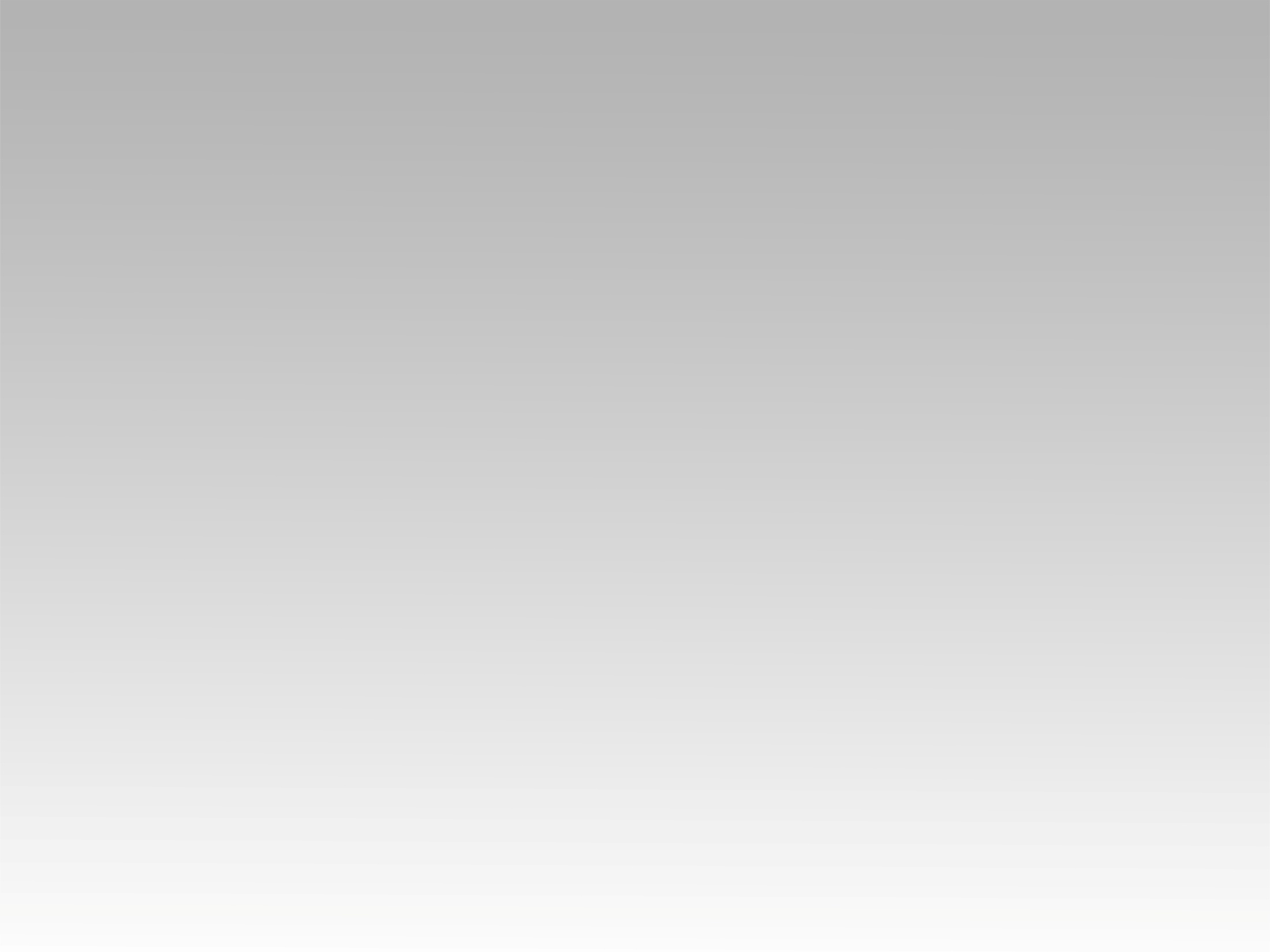 تـرنيــمة
سيِّدي نفسي لَدَيك عِندَ موطئ قَدَمَيْك
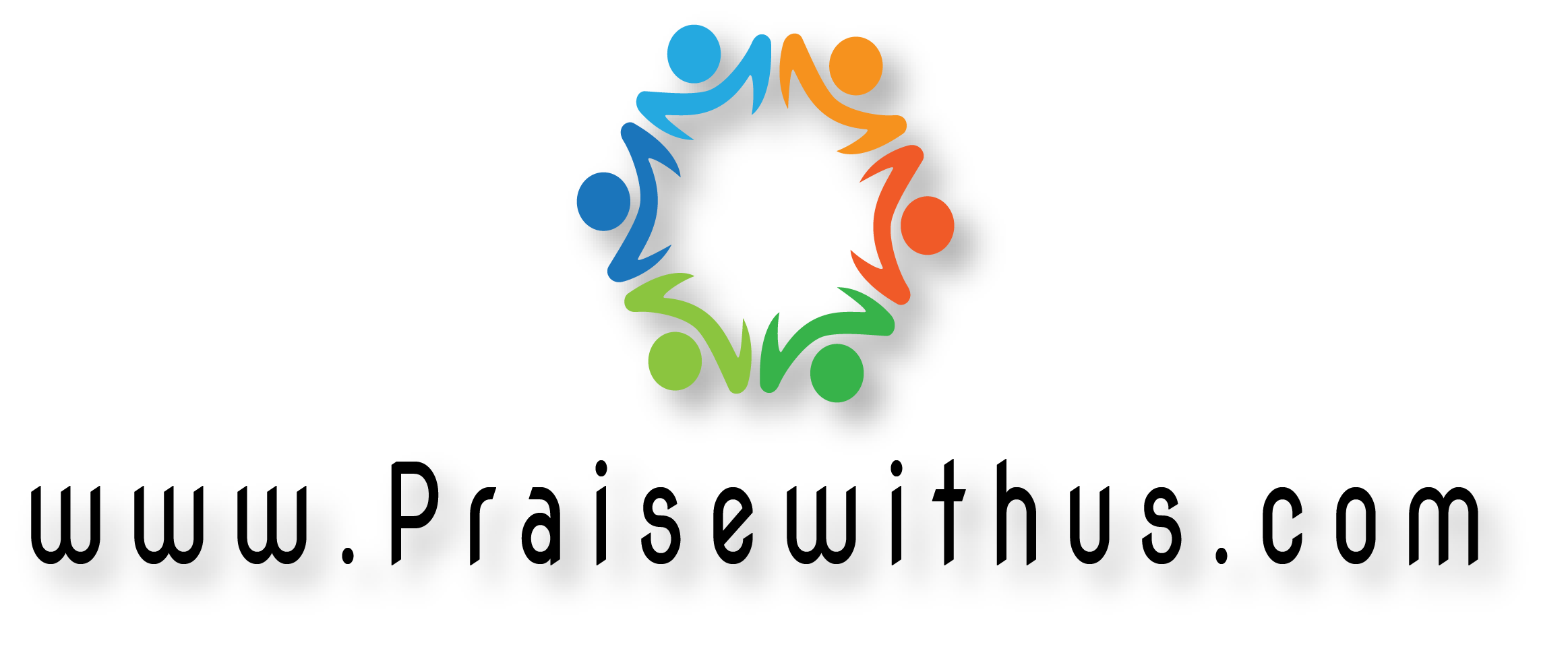 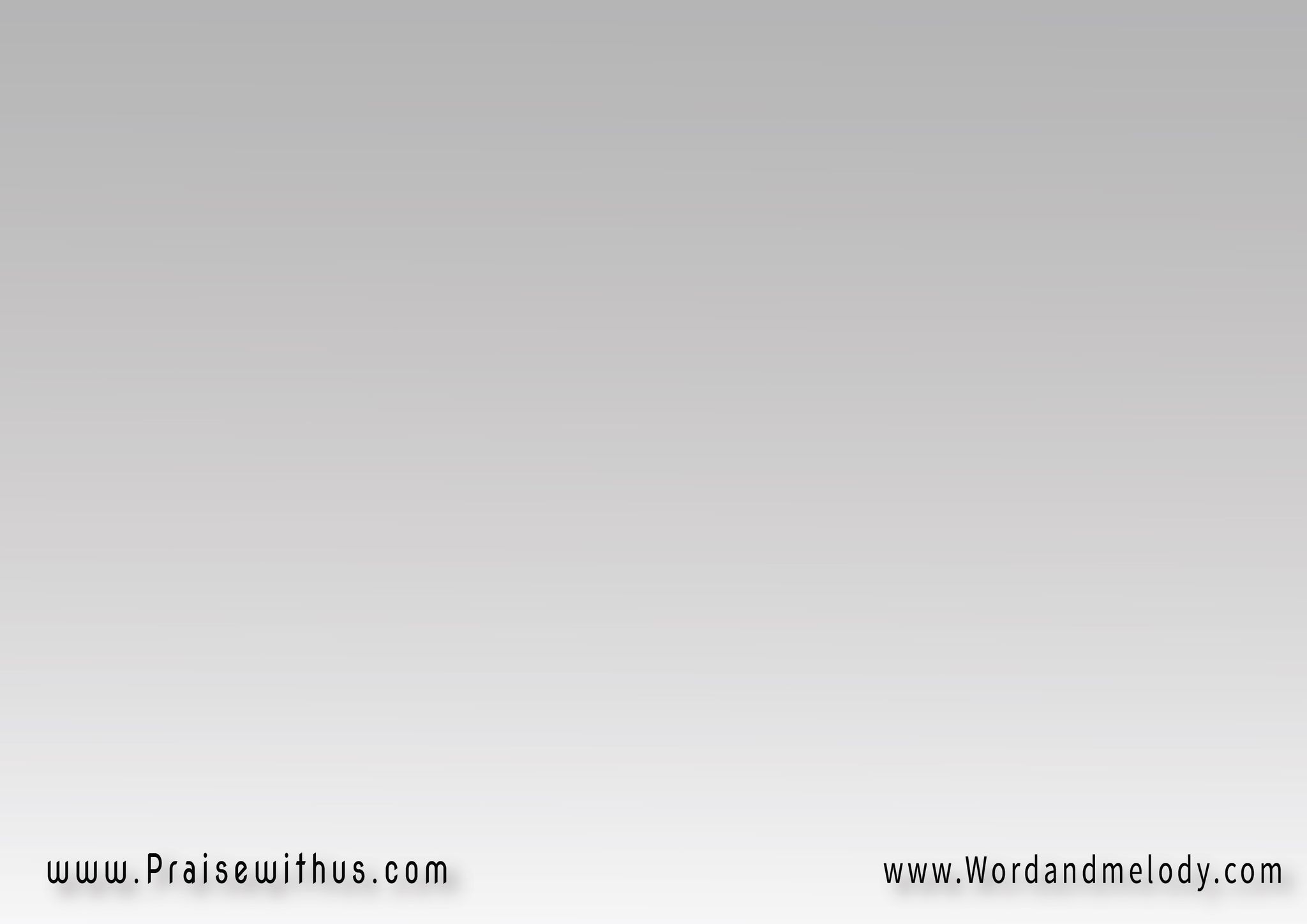 1- 
سَيِّدِي نفسِي لَدَيْك  عِندَ مَؤطِئ قَدَمَيْكوَحَياتـــي في يَدَيْك  فهــيَ مِنكَ وَإلَيْك
sayedi nafsi ladayk  aenda mawtea qadamaykwa hayati fi yadayk  fahia menka wa elayk
Lord, my soul is Yours, at Your feet and my life is in Your hand.
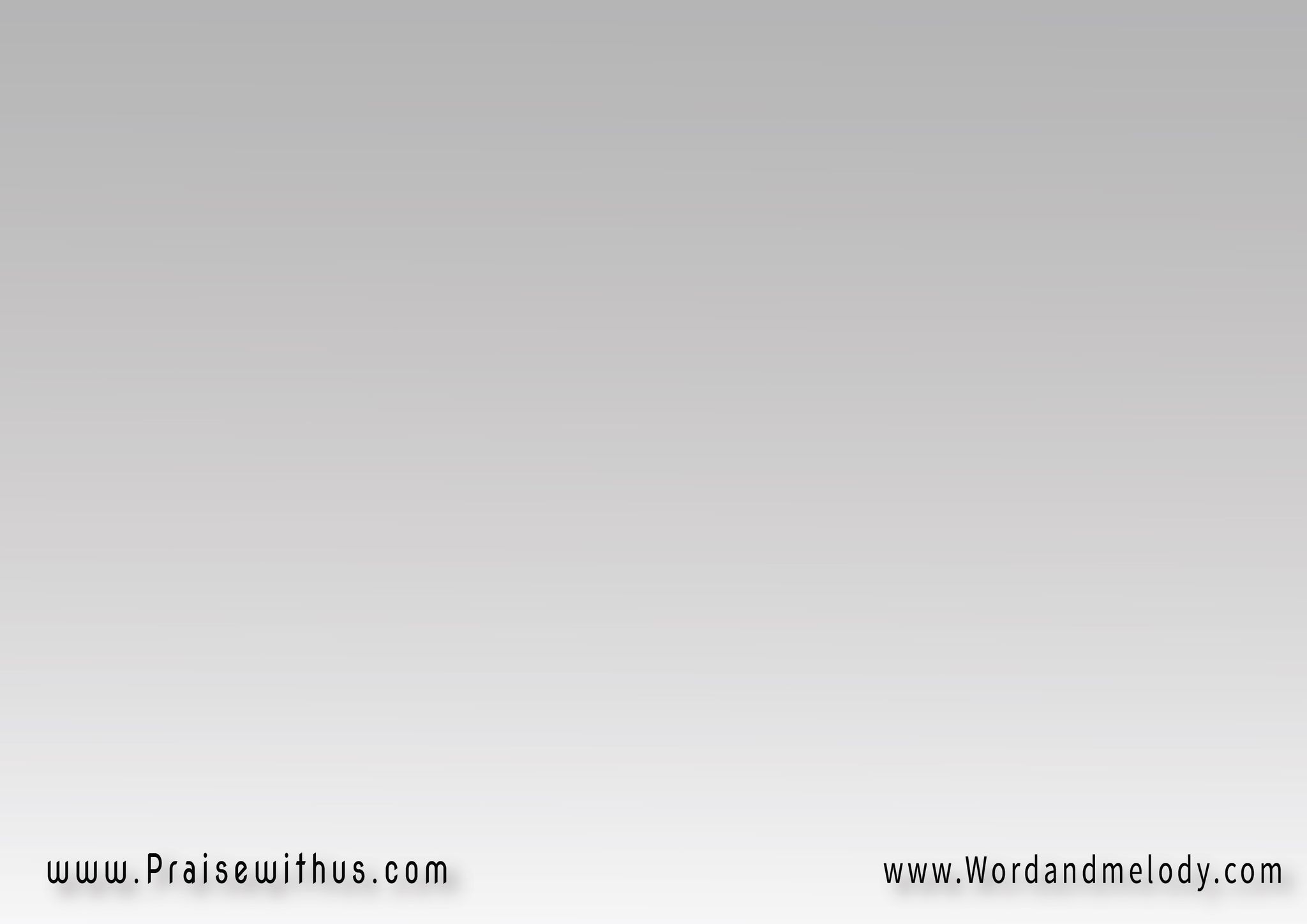 القرار:سَيِّدَي مَــاذا تُريدْ  اِهْدِنــي حَيْثُ تُريدْإنَّني لَسْتُ أُريدْ  غَيْرَ فِعلِ مَا تُريدْ
sayedi matha toreed  ehdeni haytho toreedennani lasto oreed  ghayra feali ma toreed


What do You want Lord? Lead me to where You want, I only want to do what You want.
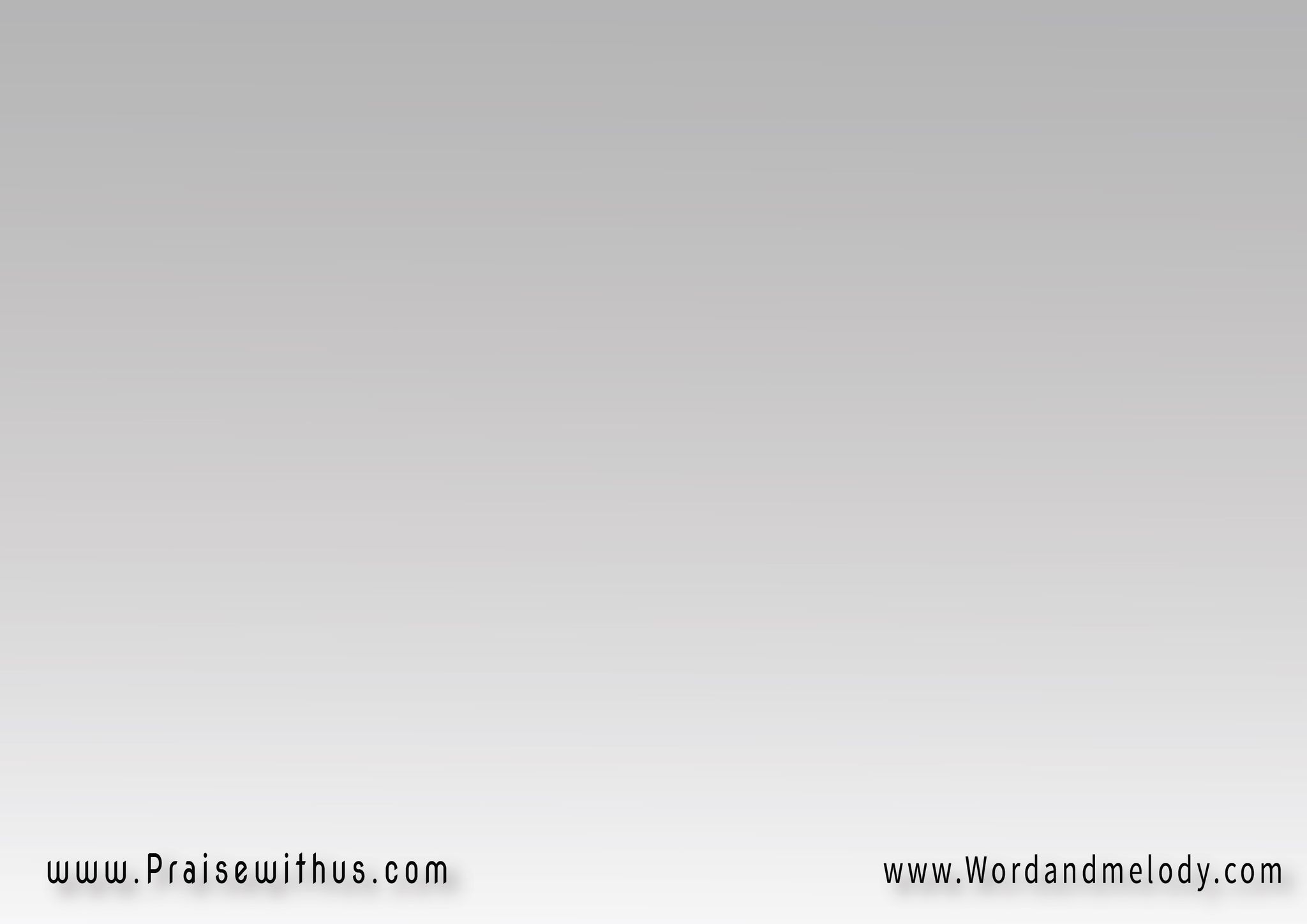 2- 
يا يَسوعُ أنتَ لي   مُنيَتي وَبَهجَتـيها أنا بِجُملَتـــــــي   كَرِّسَنِّي سَيِّدِي
ya yasouao anta li   moniati wa bahjatiha ana be jomlati   karesanni sayedi



Jesus, You are my hope and joy.
 Master, anoint me.
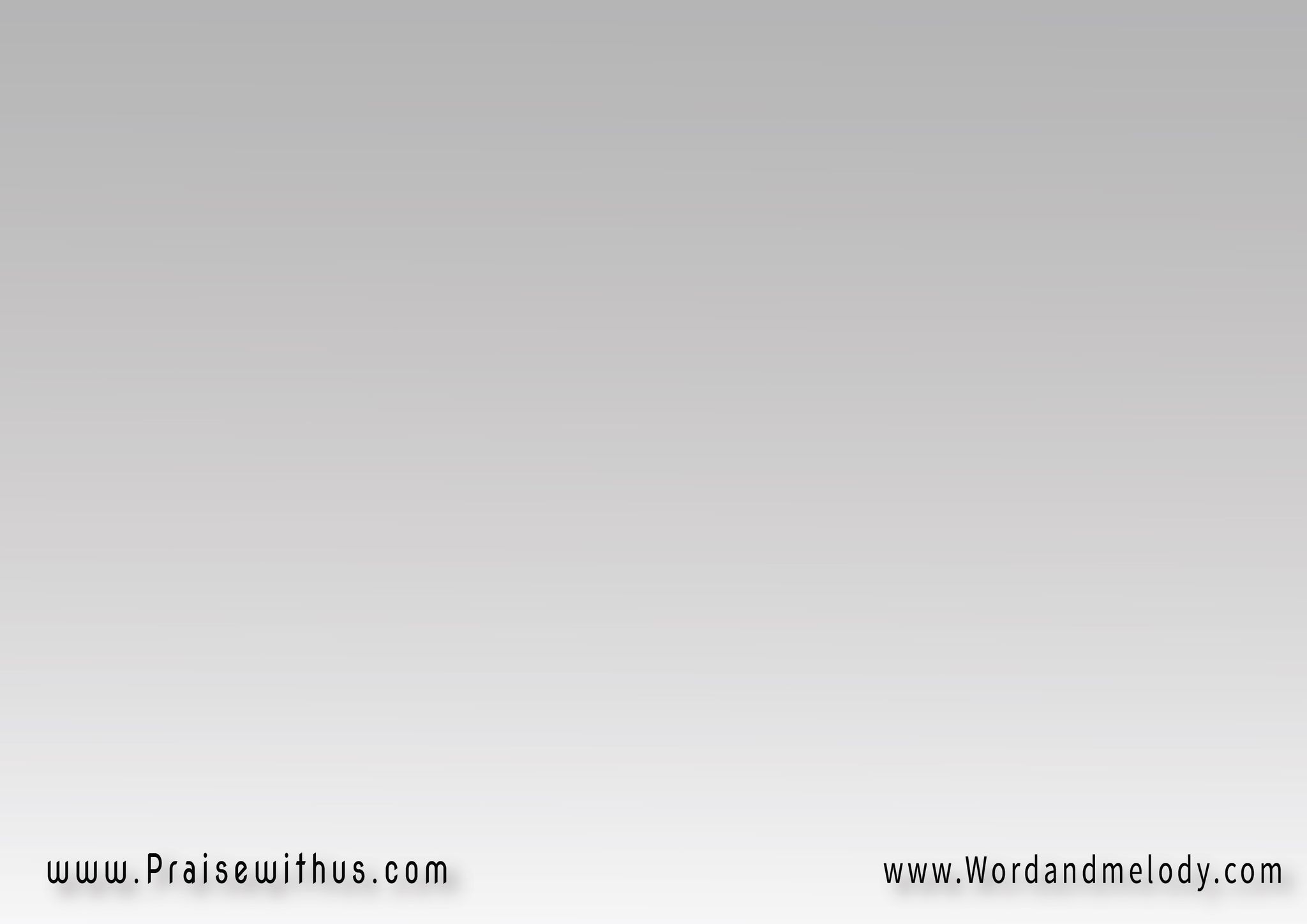 القرار:سَيِّدَي مَــاذا تُريدْ  اِهْدِنــي حَيْثُ تُريدْإنَّني لَسْتُ أُريدْ  غَيْرَ فِعلِ مَا تُريدْ
sayedi matha toreed  ehdeni haytho toreedennani lasto oreed  ghayra feali ma toreed


What do You want Lord? Lead me to where You want, I only want to do what You want.
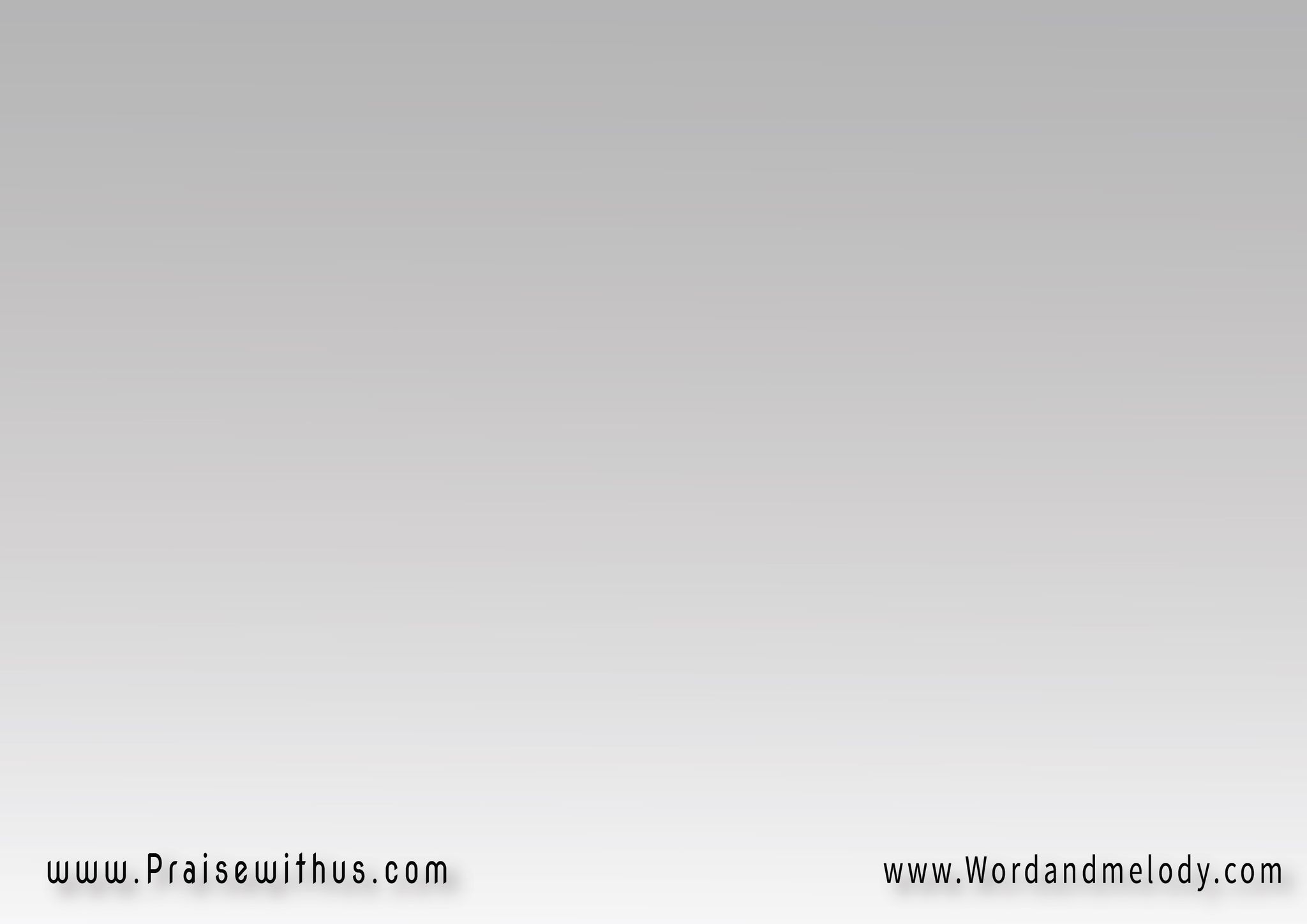 3- 
رَبِّي هَبْني أنْ أرَاكْ كي أسِيرَ في خُطاكْأنتَ رَبِّـي لاسِوَاكْ   بُغيَتي نَيلُ رِضَاكْ
rabbi habni an arak  kai aseera fi khotakanta rabbi la sewak  boghyati naylo reDak



Lord, grant me to see You to follow You.
 My only desire is to please You.
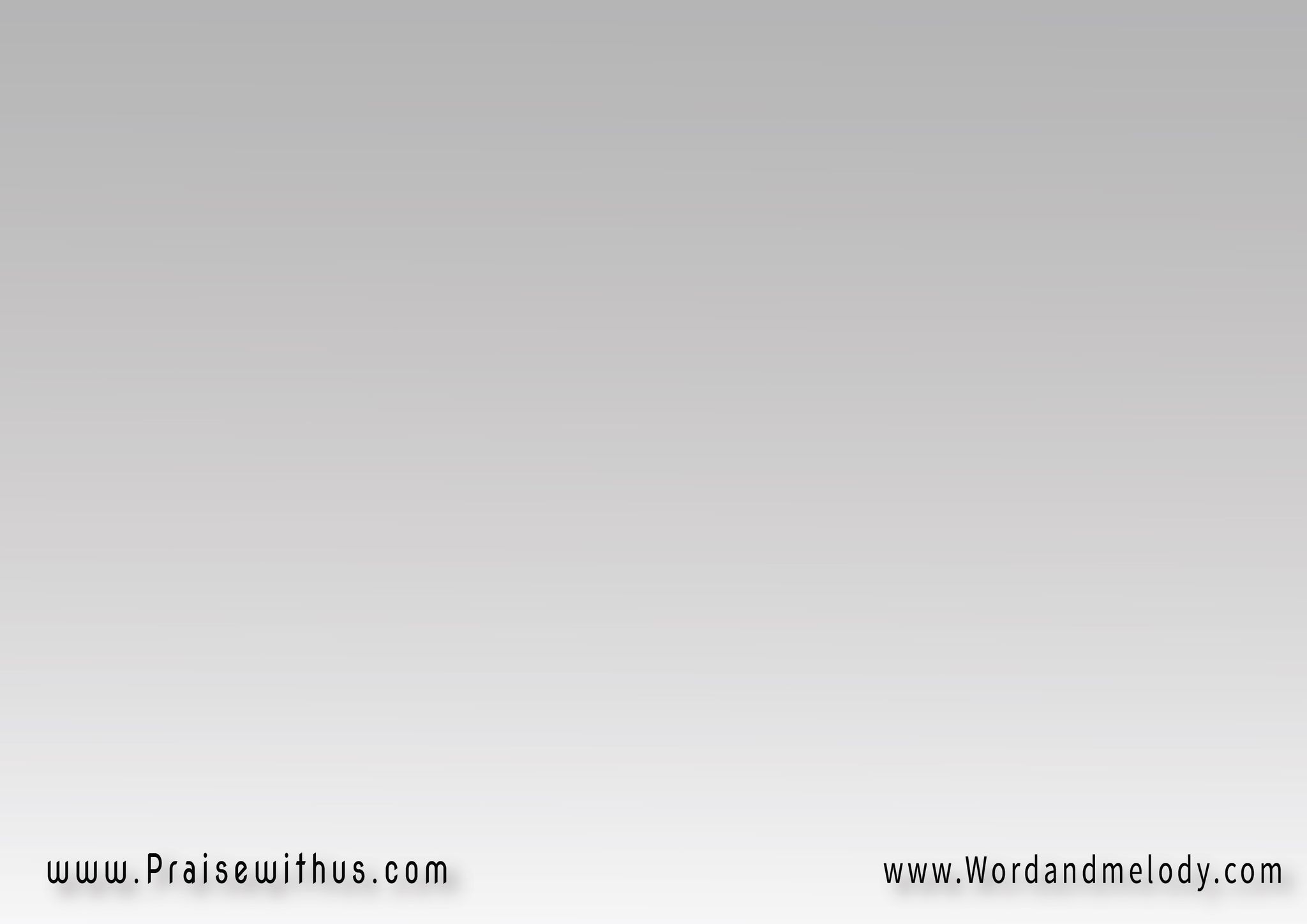 القرار:سَيِّدَي مَــاذا تُريدْ  اِهْدِنــي حَيْثُ تُريدْإنَّني لَسْتُ أُريدْ  غَيْرَ فِعلِ مَا تُريدْ
sayedi matha toreed  ehdeni haytho toreedennani lasto oreed  ghayra feali ma toreed


What do You want Lord? Lead me to where You want, I only want to do what You want.
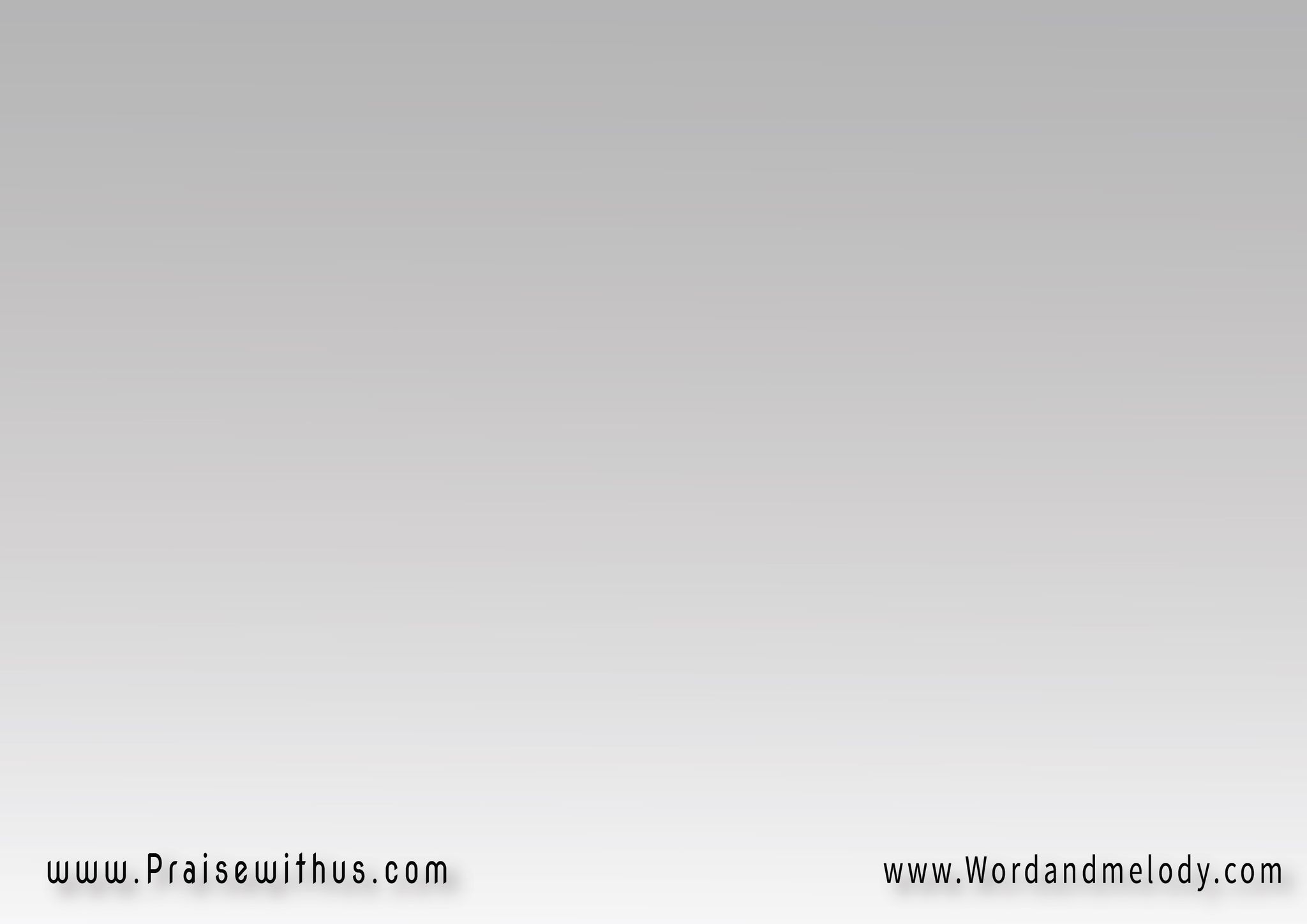 4- 
بالتُّقَى وَبالخُشُوع   باتِّضَاعٍ وَخُضُوعوَبِقَلبٍ لا يَـــــرُوع   أعبُدُ الرَّبَّ يَســوع

bettoqa wa bel khoshoa   betteDaaen wa khoDoawa be qalben la yaroa   aabodor rabba yasou



With humbleness and submission from a
 fearless heart I will worship Lord Jesus.
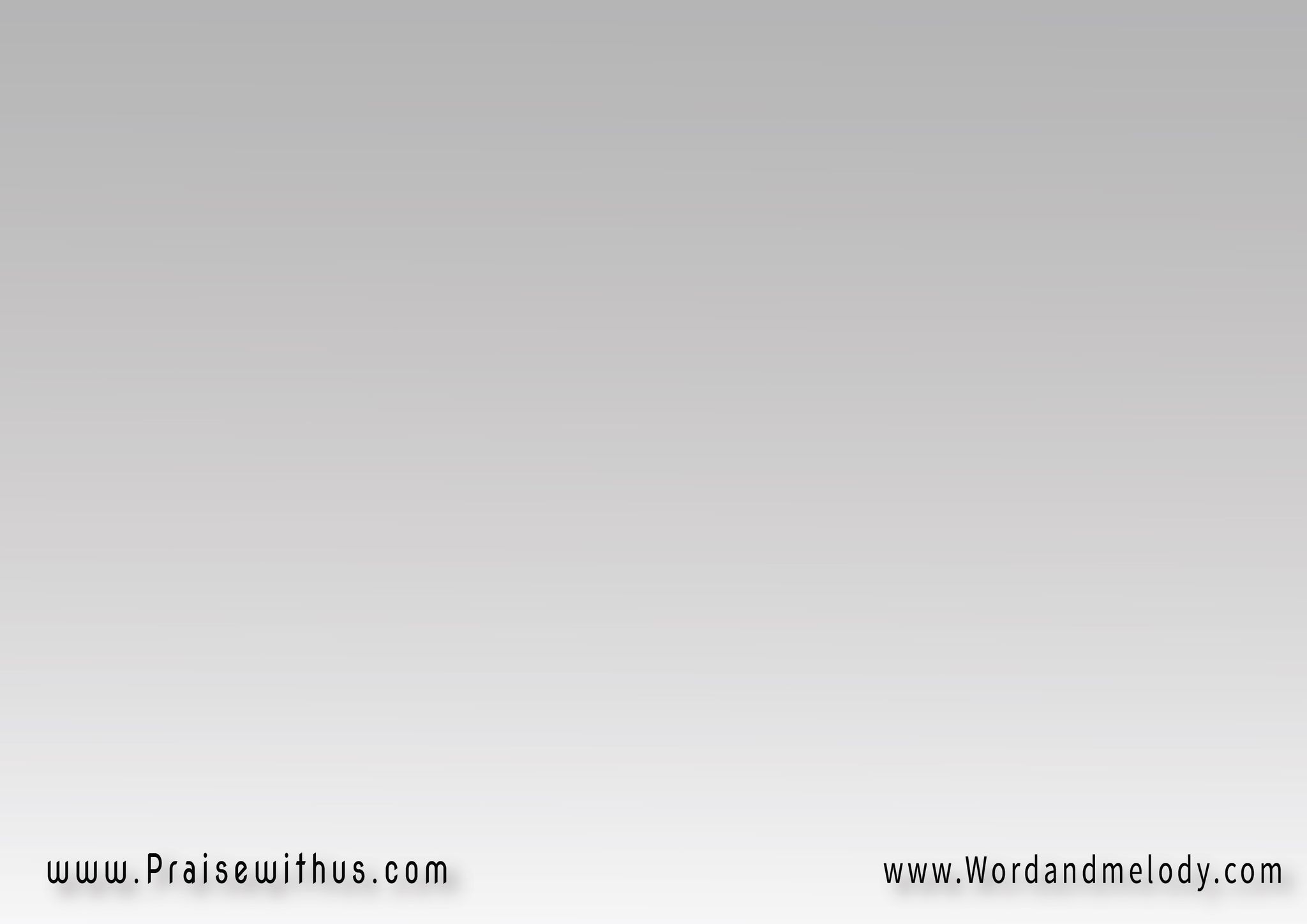 القرار:سَيِّدَي مَــاذا تُريدْ  اِهْدِنــي حَيْثُ تُريدْإنَّني لَسْتُ أُريدْ  غَيْرَ فِعلِ مَا تُريدْ
sayedi matha toreed  ehdeni haytho toreedennani lasto oreed  ghayra feali ma toreed


What do You want Lord? Lead me to where You want, I only want to do what You want.
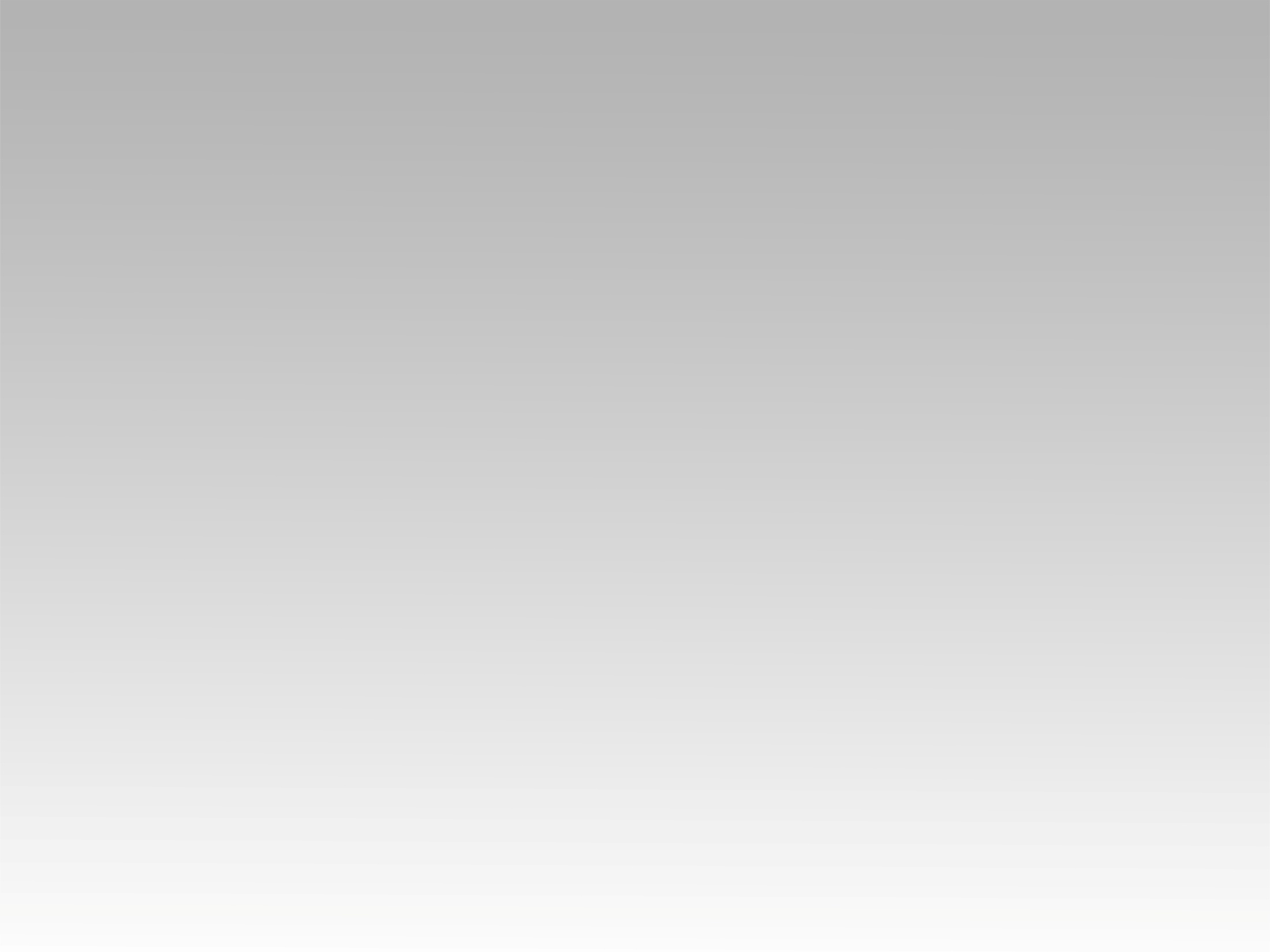 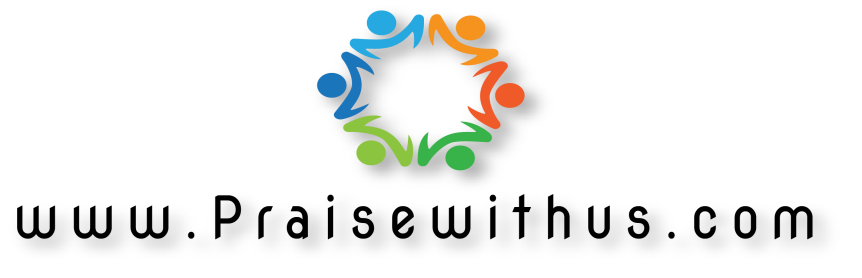